Check Writing
All About Checks
Check Writing
Checks include the following information:
Check Writing
DATE:  Include the month, day and year you are writing the check.
Check Writing
PAYEE:  Write the name of the person or business on the line, “Pay to the order of.”
Check Writing
AMOUNT IN NUMBERS:  Write the amount of the check in numbers.
Check Writing
AMOUNT IN WORDS:  Write the amount of the check in words.
Check Writing
SIGNATURE:  Sign all checks the way you sign the signature card.
Check Writing
MEMO:  Use the memo area to note the reason for the check.
Check Writing
ROUTING NUMBERS:  The nine-digit string of numbers used to identify your bank to process the transaction
Check Writing
ACCOUNT NUMBER:  The number used to identify your unique account within the bank.
Check Writing
CHECK NUMBER:  The number used to identify a specific check within the sequence of the register.  It usually includes 3 or 4 digits.
Check Writing
TRANSIT NUMBER:  Used to list checks for deposit.
Check Writing
How to Write Checks:  You should fill out the following 6 items.
Check Writing
DATE:  Include the month, day and year you are writing the check.
09/15        06
Check Writing
PAYEE:  Write the name of the person or business on the line, “Pay to the order of.”
09/15        06
Athletic Shoe Company
Check Writing
AMOUNT IN NUMBERS:  Write the amount of the check in numbers.
09/15        06
Athletic Shoe Company
55.63
Check Writing
AMOUNT IN WORDS:  Write the amount in words.  Start at the left, write any cents as a fraction, and draw a line in the extra space.
09/15        06
Athletic Shoe Company
55.63
Fifty-Five and 63/100 ----------------------------------------------
Check Writing
SIGNATURE:  Sign all checks the way you sign the signature card.
09/15        06
Athletic Shoe Company
55.63
Fifty-Five and 63/100 ----------------------------------------------
George Washington Doe
Check Writing
MEMO:  Use the memo area to note the reason for the check.
09/15        06
Athletic Shoe Company
55.63
Fifty-Five and 63/100 ----------------------------------------------
Running Shoes
George Washington Doe
Check Writing
How to Cash a Check
How to Cash a Check
BLANK ENDORSEMENT: Sign your name the same way it is written on the front of the check.  
Anyone can cash or deposit the check after it’s been signed.
George W. Doe
How to Cash a Check
SPECIAL ENDORSEMENT: Do this when you want to give someone else the money.  Write “pay to the order of” and that person’s name.  Then sign it.  Now that person is the only one that can cash the check.
Pay to the order of
William J. Doe
George W. Doe
How to Cash a Check
RESTRICTIVE: More secure than a blank endorsement.  Receiver writes “for deposit only”, and the account number. Then, it can only be deposited into your account.
For Deposit Only
Account # 123456789
George W. Doe
Completing a Deposit Slip
Contains account numbers and allows money to be deposited into the correct account.
Checking Account Register
Place to record all monetary transaction for a checking account
Deposits, checks, ATM use, debit cards, and bank fees
Check Register
Number
The number of the written check; if a debit card or ATM was used, write DC or ATM
Check Register
Description of Transaction
The person/business the check was written to or where the debit card was used
Gray line can be used to write the memo
Check Register
Payment/Debit(-)
Amount of the transaction
Deducted from the balance
Check Register
Deposit/Credit(+)
Amount of the transaction
Added to the balance
Check Register
Check Register
Reconciling a Checking Account
Steps for Reconciling
View the monthly bank statement and check register
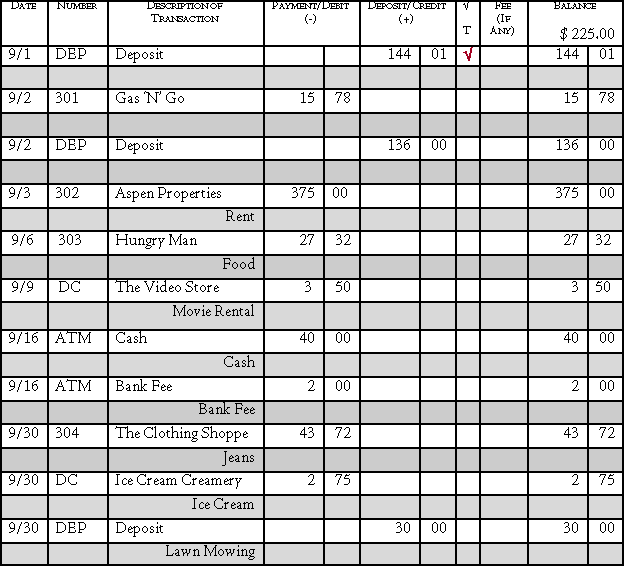 √
√
√
√
√
√
√
Place a check mark in the √ T column for all transactions that have been cleared and are shown on the bank statement
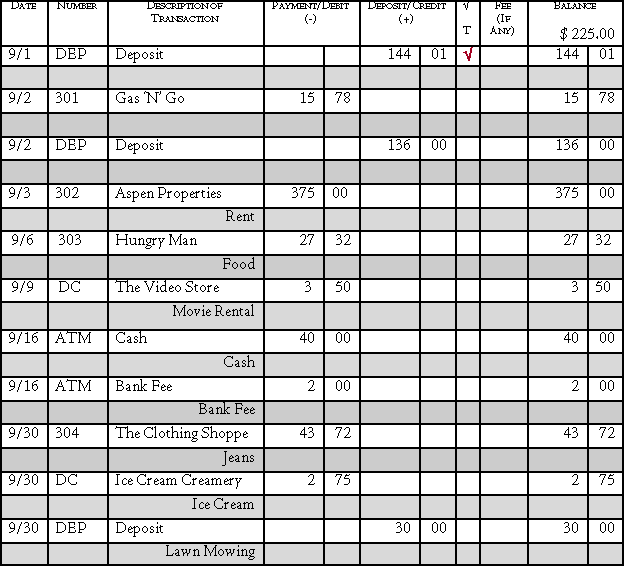 Reconciling your Checking Account
Add any outstanding deposits – transactions that have not cleared the bank
Calculate the Subtotal
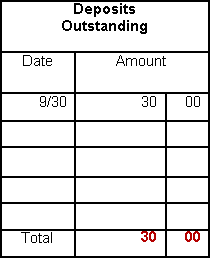 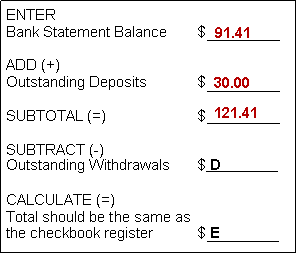 Reconciling your Checking Account
Subtract any outstanding withdrawals and calculate
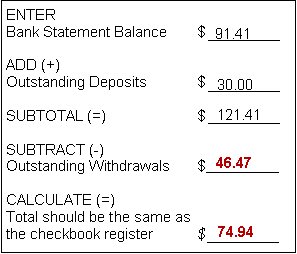 Check Writing
12 Rules About Checking
12 Rules About Checking
12 Rules About Checking
12 Rules About Checking
Check Writing
The End